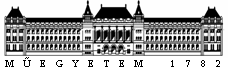 Budapesti Műszaki és Gazdaságtudományi Egyetem
Közlekedésmérnöki és Járműmérnöki Kar
Közlekedésüzemi és Közlekedésgazdasági Tanszék
Szállítmányozás I.
Dr. habil. Duleba Szabolcs
Egyetemi docens
duleba.szabolcs@mail.bme.hu
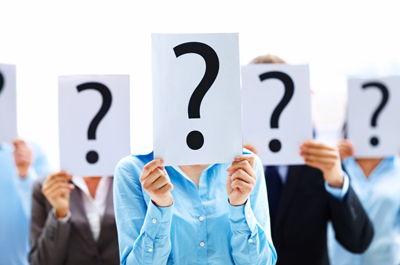 A fuvar- és szállítmányozási jog
a PTK szabályozza mindkettőt; 
2014 óta új megközelítés, bár a bírói gyakorlat fokozatosan tér át, ezért érdemes ismerni a régit is;
Fuvarozási szerződés: eredménykötelezettség;
Szállítmányozási szerződés: ügyviteli kötelezettség, ezen belül is bizományosi kötelezettség
Szerződéstípustól független részek: kötelmek és szerződés általános szabályai
A részletes szabályokban csak a specifikus elemek szerepelnek
A 2014 előtti PTK szabályozás
Ezen alapszik a 2014 utáni szabályozás is, igaz, más megközelítésben.

A bírói gyakorlat lassabban áll át, ismerni kell a 2014 előtti szabályozást is, bár elsősorban hivatkozni már a 2014 utánira lehet.

Az eredmény (fuv) és az ügyviteli/bizományosi (száll) kötelmek mindkettőre jellemzőek, a szerződési jog is hasonló.

A vállalkozásra vonatkozó jogszabályok – kevésbé transzparens módon – megjelentek a korábbi PTK vonatkozó részeiben is.
A fuvarozás megkezdése
Fuvarozási szerződés megkötésével kezdődik jogilag, amely legtöbb esetben (kiv. kis értékű, ad hoc szállítások) a fuvarlevél kiállításával egyenértékű. Jogszabály kötelezővé teheti fuvarlevél kiállítását.

A fuvarozási szerződésben a fuvarozó vállalja, hogy a feladótól átvett szállítmányt díjazás ellenében a rendeltetési helyére szállítja és a címzettnek kiszolgáltatja.

A küldemény átvételének napja az a nap, amelyen a fuvarozó a fuvarlevelet aláírta és lebélyegezte.

A fuvarozó köteles a fuvarlevél aláírt másodpéldányát átadni és a küldemény átvételéről elismervényt adni, ha azt a feladó kéri.
A feladó kötelezettségei a fuvarozás során
Köteles a küldeményt megfelelően csomagolni (külső-belső védelem).
A szállításhoz és az esetleges hatósági kezeléshez szükséges okmányokat a fuvarozónak átadni.
Akadály felmerülése esetén köteles a fuvardíj arányos részét megfizetni.
Elállhat a fuvarozástól annak megkezdése előtt, de ekkor köteles a fuvarozó esetleges kárát megtéríteni.
Általában a küldemény berakását elvégezni, ha mégsem, a fuvarozónak ezért díjat fizetni.
A feladó jogai
A küldemény kiszolgáltatásáig, illetve címzettnek átadásáig rendelkezési joga van a küldemény felett. (Ha ez többletköltséget okoz az eredeti feltételekhez képest, azt a fuvarozónak meg kell térítenie.)

Ha a fuvarozó késik a szállítóeszköz kiállításával, a feladó a szerződéstől elállhat és addigi költségei megtérítését vagy a más fuvarozónak fizetett fuvardíjtöbbletet követelheti.

Elállhat a szállítás megkezdése előtt a szerződéstől, de ekkor az esetleges fuvarozói kárt meg kell térítenie.

Joga van értesülni a szállítást befolyásoló bármilyen körülményről.
A fuvarozó kötelezettségei
A fuvareszközt a megfelelő helyen, időben és fuvarozásra alkalmas állapotban kiállítani.
A küldemény továbbításában a gazdaságosságot és a küldemény biztonságát szem előtt tartani.
A feladó utasításait követni, ha azok nem veszélyeztetik a gazdaságos, gyors és biztonságos továbbítást. Erre figyelmeztetnie kell a feladót, ha az írásban megismétli, és nem veszélyeztet másokat, akkor végre kell hajtania az utasításokat.
Akadály esetén a feladótól haladéktalanul utasítást kérni.
Ha a küldeményt kár érte, a határidő jelentős túllépése várható vagy ha a küldemény kiszolgáltatása nem lehetséges, értesítési kötelezettsége van.
A küldemény megérkezéséről a címzettet haladéktalanul köteles értesíteni.
Követnie kell a címzett átvétellel kapcsolatos utasításait, de csak akkor, ha azok nem ellentétesek a feladó érdekeivel (a többletköltséget a címzettnek kell állnia). 
Ha az átadás nem lehetséges, vagy a címzett nem teljesíti fizetési kötelezettségét, a feladót értesítenie kell és a szállítmányt a felelős őrzés szerint meg kell őriznie.
A fuvarozó jogai
Megtagadhatja a küldemény átvételét, ha problémás a csomagolás (veszélyeztető) vagy a kapott iratok vagy késlekedik a berakás.
Más fuvarozóra bízhatja a küldemény továbbítását. Ekkor a fuvarozók egyetemlegesen felelősek, kivéve, ha a feladó bízta meg mindet, akkor egyenként.
Több fuvarozónál egyenként követelhetik a fuvardíjat, ha külön bízta meg őket a feladó, különben az első fuvarozó a feladótól az utána következőekét, az utolsó a címzettől az előtte lévőkét követelheti.
A fuvarozási díjon felül az esetlegesen felmerülő hasznos és célirányos költségeket is követelheti.
Zálogjoga van a küldemény felett, ezt külön bírósági eljárás nélkül a zálogtárgyak kereskedelmi forgalomban való értékesítésével elégítheti ki, több fuvarozó esetében a többi fuvardíj és költségének erejéig is.
Fuvarozói felelősség
Késedelmes szállítás esetén a rendes vétkes felelősség alapján felel (kimentés: ha igazolja, hogy a tőle elvárható módon járt el), max. kötbér a fuvardíj összege.
Fokozott felelősség: 
ha késedelmes szállítás előtt írásban vállalta a határidőre szállítást, és nem bizonyítja, hogy elháríthatatlan ok miatt nem szállított időre
ha a küldemény teljesen vagy részlegesen elveszett, megsemmisült vagy megsérült
Kivéve: ha elháríthatatlan ok, csomagolási hiányosság, feladó vagy címzett rakodása, okmányok, információk hiánya, a küldemény belső tulajdonsága okozta.
Bizonyítási teher.
Fuvarozói kártérítés/címzetti kárigény
Ha a küldemény teljesen vagy részlegesen megsemmisült/megsérült, fuvardíjra nem jogosult, és meg kell térítenie a kárt/értékcsökkenést, ha nem tudja kimenteni magát.
Ha a kárt szándékosan okozta, minden kárért felelős.
Az átvételkor a címzett a kárigényt haladéktalanul érvényesítse, különben jogvesztés történik. Max 3 napon belül lehet az igényt érvényesíteni, de csak akkor, ha átvételkor nem látszott külső sérülés (különben csak az átvételkor).
A fuvarozási szerződés alapján támasztott minden igény 1 év alatt elévül.
Szállítmányozási szerződésA szállítmányozó kötelezettségei
Fuvarozók vagy más szállítmányozó megválasztásában, útirány kijelölésében és egyéb kötelezettségei teljesítésében a gazdaságosságot és a küldemény biztonságát kell szem előtt tartania.
Köteles a megbízó utasításait követni. Ha az ellentétes a fentiekkel, köteles a megbízót figyelmeztetni. Ha az írásban megismétli és másokat nem veszélyeztet, köteles végrehajtani.
Ha a megbízó utasítást ad rá (de csak akkor), köteles a szállítmányt biztosítani.
Ha megbízottként más szállítmányozót vagy fuvarozót bíz meg, tevékenységükért felel.
Ha viszont a megbízó bíz meg más szállítmányozókat vagy fuvarozókat, azok közvetlenül a megbízónak felelnek.
A megbízó érdekeit a fuvarozókkal szemben köteles érvényesíteni (annak saját joga is van érdekei érvényesítésére).
A szállítmányozó jogai
Belépési jog: maga is végezheti az árutovábbítást.
Joga van a szállítmányozási díjra, továbbá az árutovábbítással összefüggő egyéb szükséges költségek megtérítésére.
Megilleti az utólagos fuvarkedvezmény vagy üzletszerzési jutalék, amelyet a fuvarozók juttathatnak neki a továbbított küldemény után.
Zálogjog illeti meg szállítmányozási díja és egyéb költségei erejéig a birtokába került szállítmányon.
Ezt az előző szállítmányozók javára is köteles érvényesíteni, ha ezt elmulasztja, nekik közvetlenül felel.
A zálogjoggal biztosított követelését a fuvarozó után, de más jogosultak előtt, bírósági eljárás nélkül, közvetlen kereskedelmi forgalmi értékesítéssel érvényesítheti.
A szállítmányozó felelőssége
A küldeményben bekövetkezett kárért fuvarozó módjára, vagyis fokozottan felelős. Más károkért a rendes vétkesség alapján felel.
Fuvarozó módjára a küldeményért csak akkor felel, ha vagy maga fuvarozta vagy mások küldeményével együtt (gyűjtőfuvarozásban) továbbíttatta más fuvarozókkal.
A szállítmányozási szerződés alapján támasztott igények 1 év alatt elévülnek.
A szállítmányozó szerződéseire és egyéb, nem szállítási tevékenységére a bizomány vonatkozik, a továbbításra, kezelésre és megóvásra pedig a fuvarozási jogszabályok vonatkoznak.
A bizományi szerződés alapján a bizományos díjazás ellenében köteles a megbízó javára a saját nevében adásvételi szerződéseket kötni. Bizományosi szerződés az a szerződés is, amelyben nem adásvételre, hanem szerződéskötésre vállalkozik a bizományos.
A kötelem
A kötelem kötelezettség a szolgáltatás teljesítésére és jogosultság a teljesítés követelésére. Valamely dolog átadására vagy tevékenység elvégzésére irányul.
Többnyire szerződésből keletkezik;
Jellemzően a tevékenység teljesítésével szűnik meg, de kölcsönös elállással vagy hatósági határozattal is megszüntethető;
A szolgáltatást a kötelem tartalmának megfelelően kell teljesíteni;
Határnap: megadott napon kell teljesíteni a szolgáltatást Határidő: megadott időtartamon belül bármikor teljesíthető;
A jogosult a kötelezett kérelmére köteles a teljesítést írásban elismerni. A teljesítés költségei a kötelezettet terhelik;
A követelések általában 5 év alatt évülnek el (ha a tv. másként nem rendelkezik), a követelés esedékességekor kezdődik az 5 év elévülés. Megszakíthatja egyezség, csődeljárás, bírósági eljárás.
A szerződés
A szerződés a felek kölcsönös és egybehangzó jognyilatkozata, amelyből kötelezettség keletkezik a szolgáltatás teljesítésére és jogosultság a szolgáltatás követelésére.

A felek kötelesek a szerződés megkötése előtt, érvényben léte alatt és megszüntetése során együttműködni és tájékoztatni egymást az azt érintő körülményekről. Amelyik fél ezt megszegi, köteles a másik felet az okozott károk megtérítésének általános szabályai szerint kártéríteni.

Szerződés akkor jön létre, amikor az egyik fél által tett törvényes ajánlatára a másik fél által tett elfogadó nyilatkozat hatályba lép. Ha késedelmesen tett a másik fél elfogadó nyilatkozatot, a szerződés nem jön létre.
Szerződésszegés
Bármely kötelezettség szerződésszerű teljesítésének elmaradása.
Az a fél is szerződést szeg, amely elmulasztja megtenni azokat az intézkedéseket vagy nyilatkozatokat, amelyekkel a szerződés kötelezettségei teljesíthetők.
Amely személy más személyt is bevon a szerződési kötelezettségének teljesítésébe, az adott személy magatartásáért úgy felel, mintha maga járt volna el.
A sérelmet szenvedett fél jogosult a szolgáltatás teljesítésének követelésére, továbbá saját szolgáltatásának arányos részét a teljesülésig visszatarthatja vagy elállhat a teljesítésétől.
Kártérítés címén meg kell téríteni a szolgáltatás tárgyában keletkezett kárt, de a jogosultnak bizonyítani kell a kár nagyságát. 
Szándékos károkozás esetén a teljes kárt meg kell téríteni.
Kellékszavatosság és kötbér
A kötelezett a hibás teljesítésért ún. kellékszavatossággal tartozik. A jogosult ilyenkor kijavítást vagy kicserélést kérhet vagy az ellenszolgáltatás arányos leszállítását kérheti, a hibát a saját költségén kijavíthatja, de ezt beszámíthatja az ellenszolgáltatásba, illetve a szerződéstől elállhat. A jogosult kellékszavatossági igénye a teljesítéstől számított 1 év alatt évül el.

A kötelezett kötbér fizetésére kötelezheti magát, amennyiben olyan okból, amelyért felelős megszegi a szerződést. Mentesül, ha szerződésszegését kimenti. Írásban köthető ki. Teljesítés esetére és késedelem esetére is lehet kötbért kikötni, de a hatály csak addig terjed, amire kikötötték.
A fuvarozási szerződés aktuális jellemzői
Fuvarozási szerződés alapján a fuvarozó a küldemény rendeltetési helyére történő továbbítására és a címzettnek történő kiszolgáltatására, a feladó díj fizetésére köteles.

A fuvarozó a feladó utasítására köteles fuvarlevelet kiállítani és abból egy példányt átadni vagy a küldemény átvételéről elismervényt adni.

A fuvarozó által kiállított fuvarlevél – az ellenkező bizonyításáig – bizonyítja a fuvarozási szerződés létrejöttét, a küldemény átvételét, valamint hogy számosságban és csomagolásban megfelelt a fuvarlevélben leírtaknak, ha a fuvarlevelet a feladó és a fuvarozó is aláírta.
A fuvarlevél tartalma
A küldemény átvételének helyét és időpontját.

A feladó, fuvarozó és címzett nevét és címét.

A kiszolgáltatás helyét.

A küldemény megnevezését, csomagolási módját, veszélyességének az adott fuvarozási ágnak megfelelő jelölését.

Darabszámát, jelét, számát, tömegét, vagy más módon kifejezett mennyiségét.
A fuvareszköz kiállítása és a rakodás
A fuvarozó köteles a fuvareszközt a szerződésben meghatározott időben és helyen, fuvarozásra alkalmas állapotban kiállítani, és a fuvarozást késedelem nélkül megkezdeni.
A küldemény berakodására a feladó köteles.
Ha a kirakodást a címzett nem végzi el, a fuvarozó azt a feladó költségére elvégezheti.
A berakás és a kirakás körében a küldemény elhelyezése tekintetében a fuvarozót utasítási jog illeti meg.
A feladó a szerződéstől a fuvarozás megkezdése előtt elállhat, amennyiben a fuvareszköz kiállítását nem megfelelőnek ítéli meg.
A fuvarozó zálogjoga
A fuvarozót a fuvardíj és a költségek biztosítására zálogjog illeti meg azokon a dolgokon, amelyek a fuvarozás során a birtokába kerültek, vagy amelyekkel okmányok útján rendelkezik.


A zálogjog a fuvarozónak a feladóval szemben fennálló, más fuvarozási szerződésből származó lejárt és nem vitatott követelését is biztosítja.
A fuvarozási szerződés elévülése
A fuvarozási szerződés kapcsán támasztható igények – a szándékosan vagy súlyos gondatlanságból okozottak kivételével – 1 év alatt elévülnek. Az elévülés kezdő időpontja a küldemény címzettnek történő kiszolgáltatásának időpontja vagy az az időpont, amikor a küldeményt a címzettnek ki kellett volna szolgáltatni. Ezt kell alkalmazni akkor is, ha a fuvarozó több fuvarozási módot alkalmazott a küldemény továbbítása során.

A szándékos vagy súlyos gondatlanságból okozott károkból eredő igények érvényesítése 5 éves elévülésűek a fenti elévülési kezdőidőponttal.
A vállalkozás szabályainak alkalmazása
A fuvarozási szerződésekre a külön nem szabályozott (fentiekben ismertetett pontok) esetekre a vállalkozási szerződés általános szabályait kell alkalmazni.
A vállalkozói díj a szerződés teljesítésekor esedékes. Ha a felek a vállalkozói díjnál átalányban állapodtak meg, a vállalkozó az átalánydíjon felül a pótmunka ellenértékét követelheti, a többletmunka ellenértékének megtérítésére nem jogosult. (pótmunka: tervmódosítással elvégzendő; többletmunka: tervmódosítás nélkül, a rendeltetésszerűség miatt elvégzendő) DE! Ha a szerződéskötéskor a többletmunka előre nem volt látható, azt is meg kell téríteni.
Amennyiben tételes elszámolás szerint meghatározott a vállalkozói díj, a vállalkozó az elvégzett munka ellenértékére jogosult.
A szállítmányozási szerződés
Szállítmányozási szerződés alapján a szállítmányozó a saját nevében a megbízó javára küldemény továbbítására vonatkozó szerződések megkötésére és jognyilatkozatok megtételére, a megbízó díj fizetésére köteles.

A fuvarozási és a bizományosi szerződések szabályait együttesen alkalmazzuk szállítmányozás során, elhatárolva a fuvarozás és a megbízás jogviszonyait.
A szállítmányozó (megbízott) kötelezettségei
A szállítmányozó a megbízó igényeit a fuvarozóval, és más, a szállítmányozó által igénybevett közreműködőkkel szemben, a megbízó utasítása esetén a megbízó költségére és kockázatára köteles érvényesíteni.
A szállítmányozó utasítás nélkül is köteles a megbízó jogainak megóvásához szükséges jognyilatkozatokat megtenni.
A szállítmányozó a fuvarozást maga is elláthatja (belépési jog).
A szállítmányozót illeti az utólagos fuvardíjkedvezmény vagy üzletszerzési jutalék, amelyet a továbbított küldemények után a fuvarozó neki juttat.
Felelőssége fuvarozói felelősség, ha együttszállítás miatt keletkezett kár vagy a birtokában lévő küldemény elvész vagy károsodik.
A megbízó felelőssége
Harmadik személy követelésének veszélye esetén a szállítmányozó megfelelő biztosítékot követelhet a megbízótól. Ha a megbízó nem ad megfelelő biztosítékot, a szállítmányozó a szerződést felmondhatja.

A megbízó felel azért a kárért, amely az utasításból, a küldemény elégtelen csomagolásából, jelöléséből, vagy a megbízó által adott adatok, okmányok, információk hiányosságából, pontatlanságából, hiányából származik.

A szállítmányozási szerződésből fakadó igények – a szándékosan vagy súlyos gondatlansággal okozott károk kivételével – 1 év alatt évülnek el.
A fuvarozási szerződés és a bizományi szerződés hatályának elkülönítése
Fuvarozási szerződés szabályai: a küldeménnyel kapcsolatos tájékoztatási kötelezettség, a küldemény kezelésére, megóvására, továbbítására, a szállítmányozót megillető zálogjogra, és a fuvarozási szerződésből fakadó igények elévülésére vonatkoznak.


Bizományosi szerződés szabályai: az összes, szállítmányozó és megbízó viszonyára vonatkozó szabály.
A megbízási (bizományosi) szerződés felmondása
A szerződést bármelyik fél felmondhatja.
A megbízó felmondása esetén a megbízó köteles megtéríteni a megbízottnak a felmondással okozott kárt, kivéve, ha a felmondásra a megbízott szerződésszegése miatt került sor.
Ha a szerződést a megbízott alkalmatlan időben mondta fel, köteles megtéríteni a felmondással a megbízónak okozott kárt, kivéve, ha a felmondásra a megbízó szerződésszegése miatt került sor.
A felmondás jogának kizárása vagy korlátozása semmis.
Tartós megbízási jogviszony esetén azonban a felek megállapodhatnak a felmondás jogának korlátozásában, és kiköthetik azt is, hogy meghatározott idő előtt a rendes felmondás joga nem gyakorolható.
A szállítmányozó zálogjoga
A megbízottat a megbízási díj és a költségek biztosítására zálogjog illeti meg a megbízónak azon vagyontárgyain, amelyek a megbízás következtében kerültek a birtokába.